任務說明
（宜蘭縣版學生資訊課程教材）Chrome OS 版本
任務
設計一張A4大小（21公分*29.7公分）的生日卡片。
卡片本身需要對摺，所以卡片僅佔A4紙的一半。
（宜蘭縣版學生資訊課程教材）Chrome OS 版本
作品完成圖
對摺
（宜蘭縣版學生資訊課程教材）Chrome OS 版本
使用的技巧
設定頁面大小
設定背景顏色
匯入圖片
調整圖片大小
使用遮罩
輸入文字
使用文字藝術
設定文字大小
輸入檔名
分享檔案
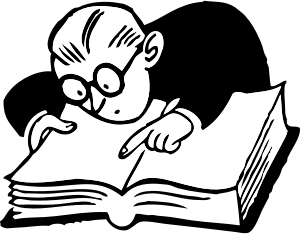 （宜蘭縣版學生資訊課程教材）Chrome OS 版本